Social Entrepreneurship An Overview
Webinar – Small Business Solver
Norm Tasevski, Co-Founder and Partner
Venture Deli
April 11, 2013
1
Me
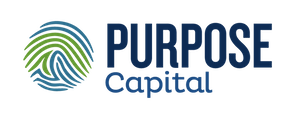 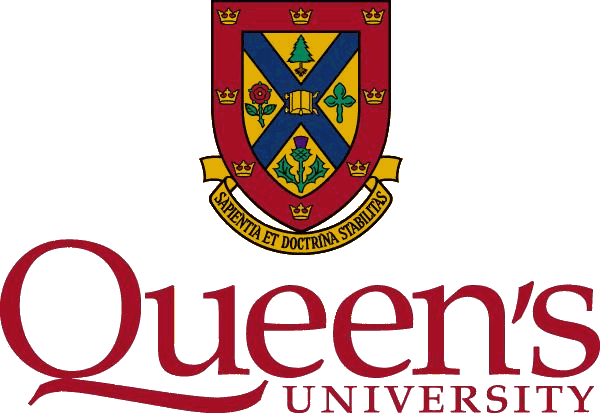 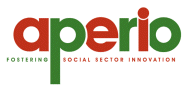 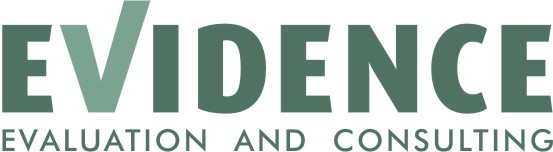 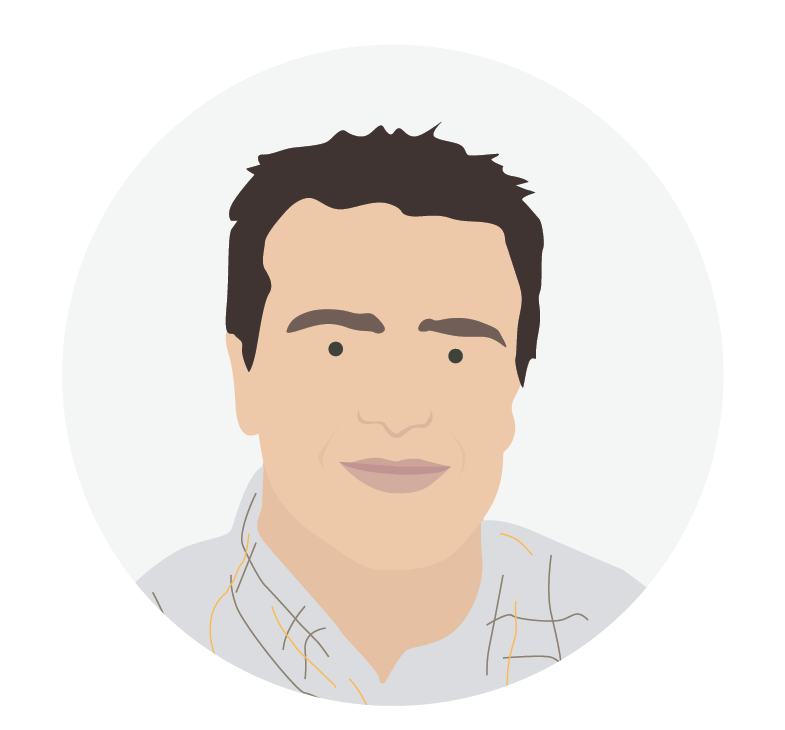 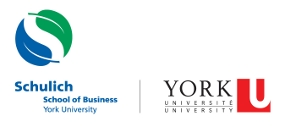 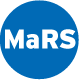 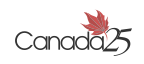 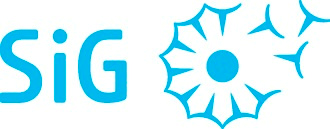 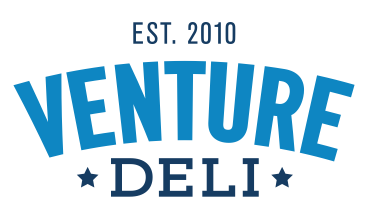 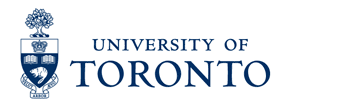 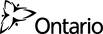 2
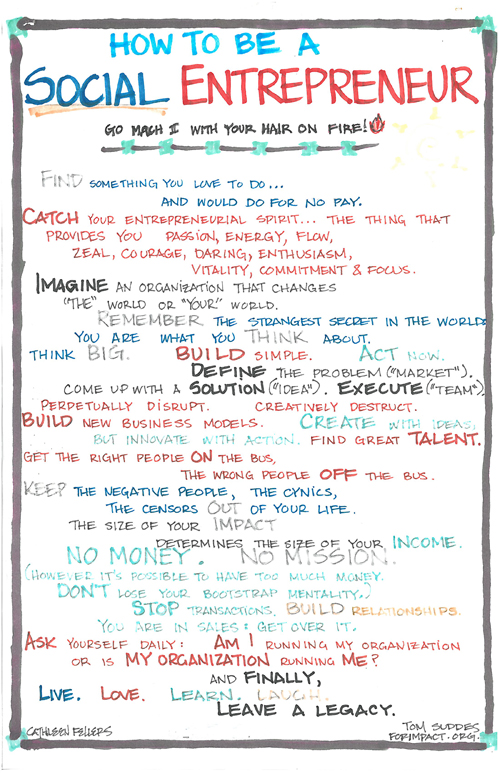 3
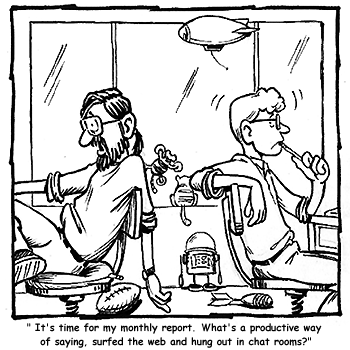 Understanding Social Entrepreneurship…
4
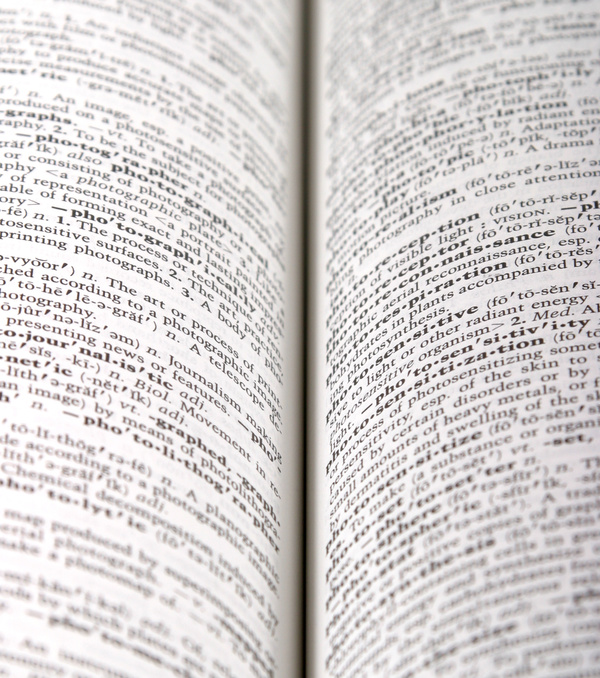 Definition
“A Social entrepreneur is someone who recognizes a social problem and uses entrepreneurial principles to organize, create and mange a social venture to make social change”

Wikipedia
5
Another Definition
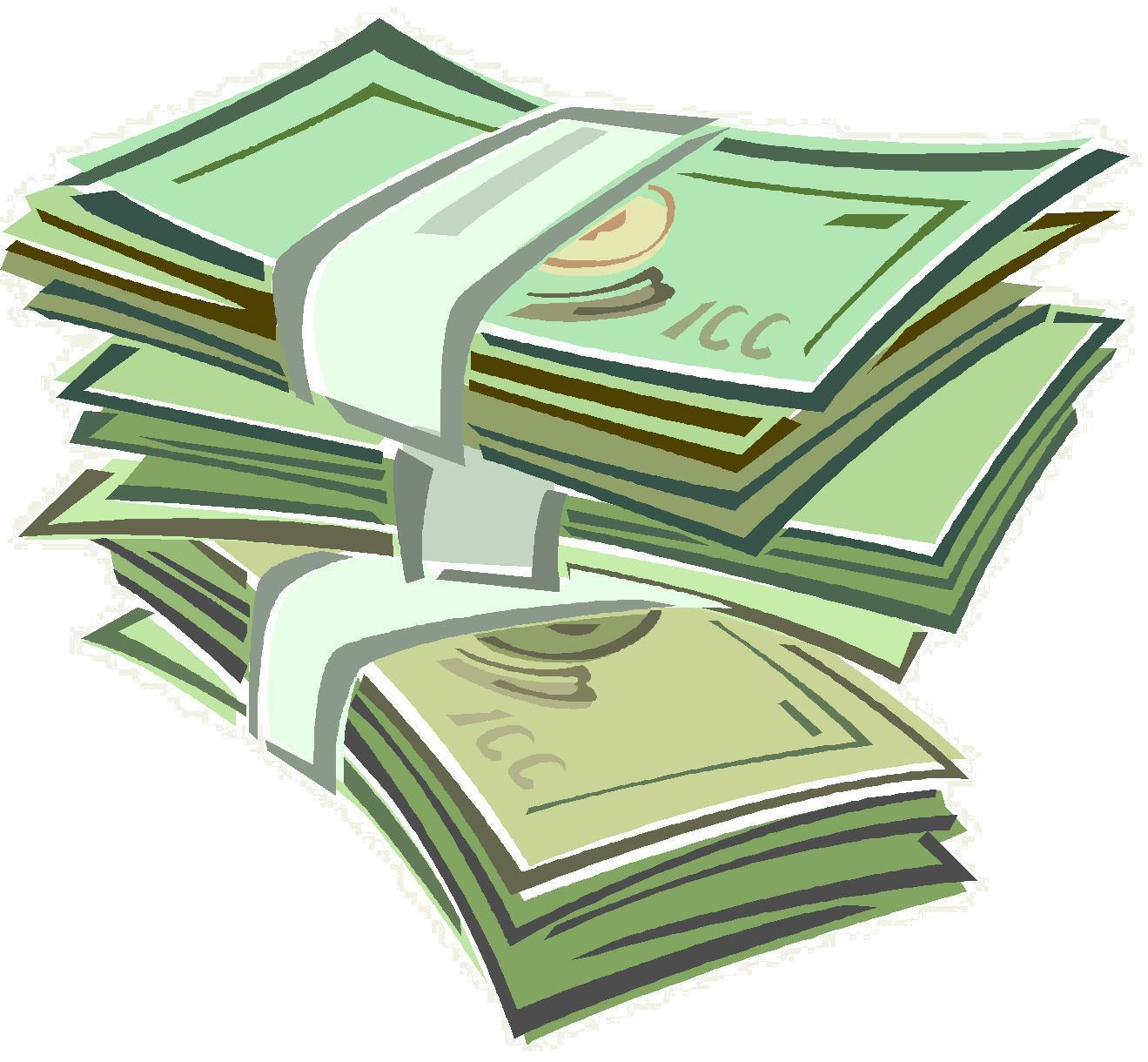 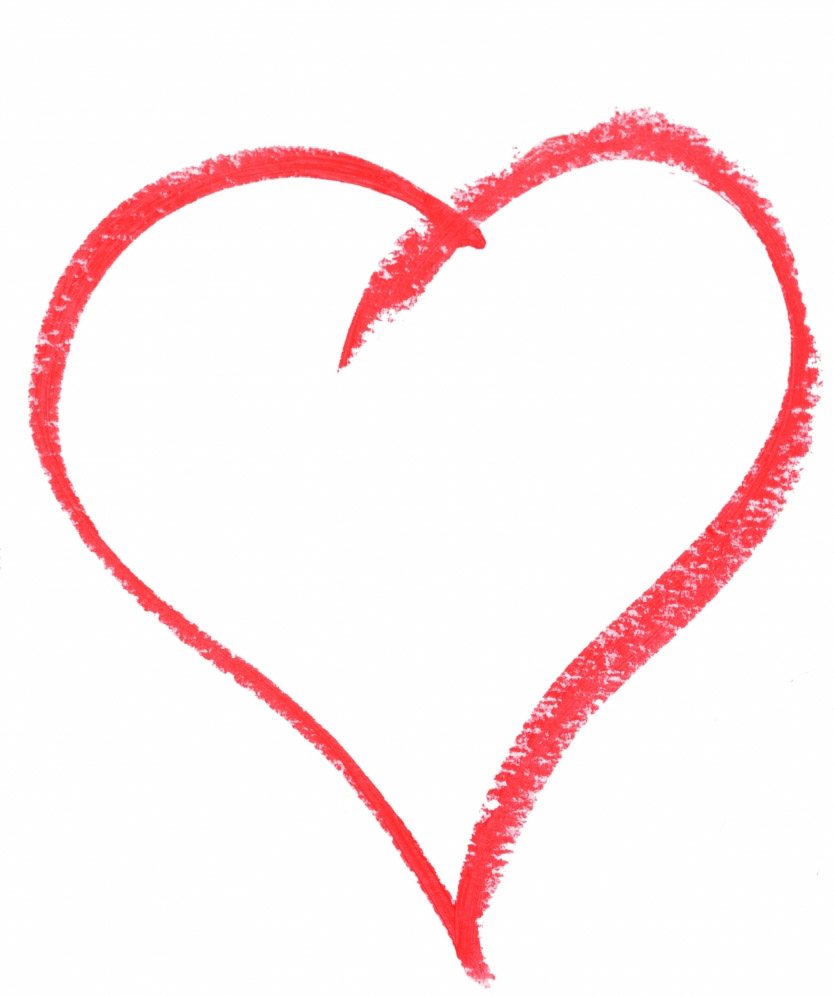 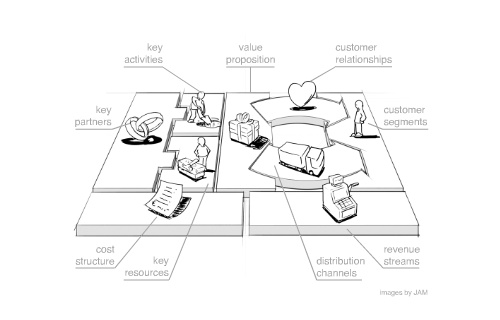 6
Distinguishing Entrepreneurship from “Social Entrepreneurship”
Motive		

Intent			

Permanence
April-11-13
7
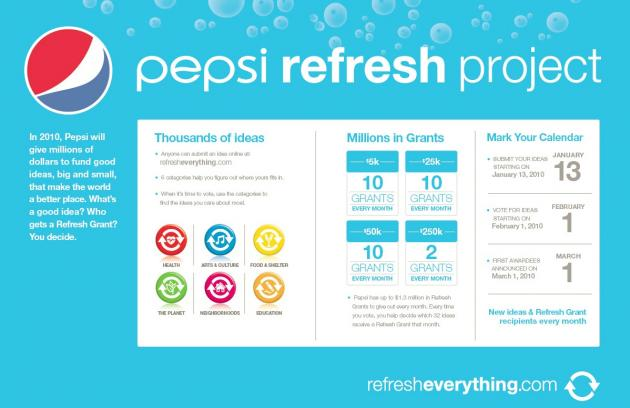 April-11-13
8
Motive?
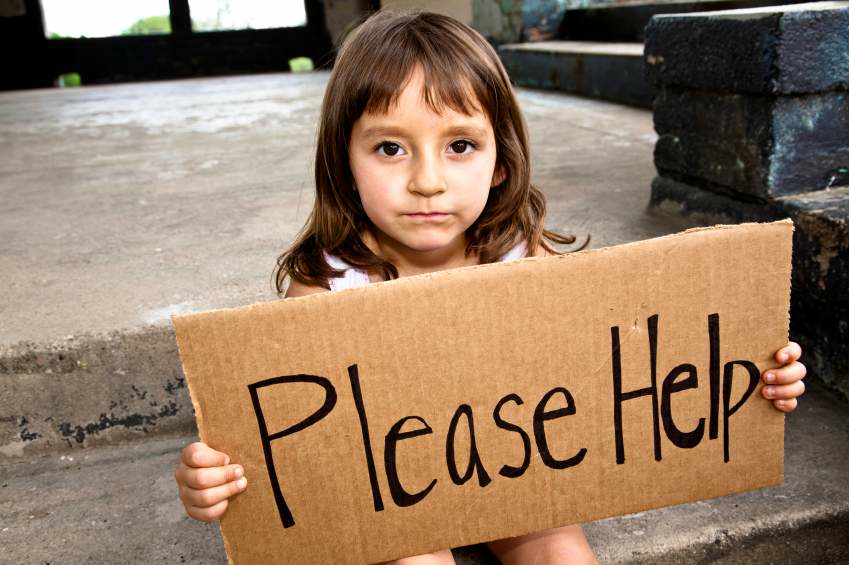 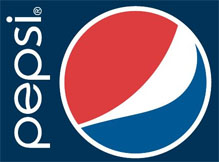 Or
April-11-13
9
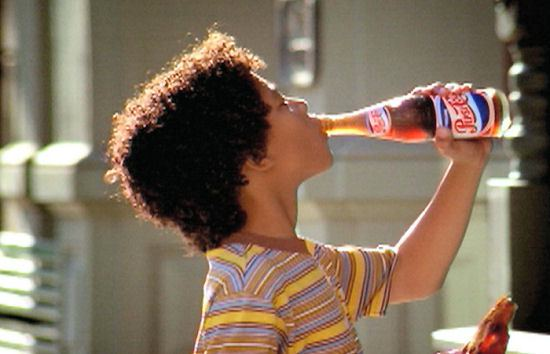 Intent
April-11-13
10
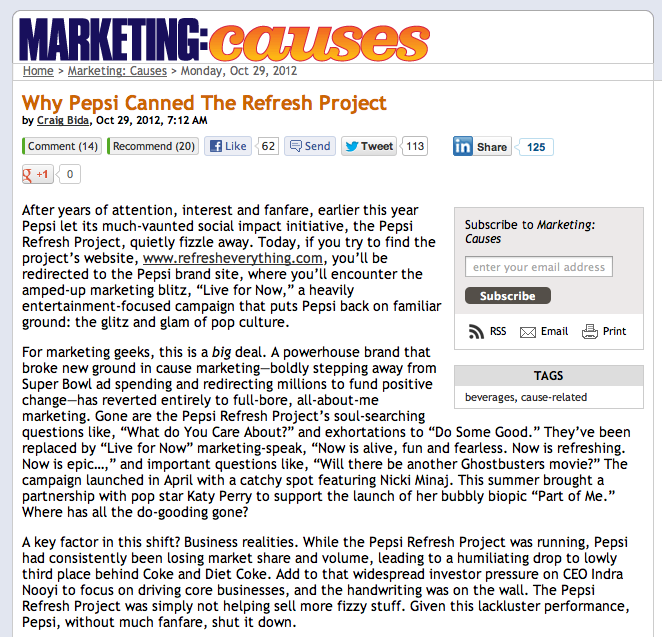 Permanence
April-11-13
11
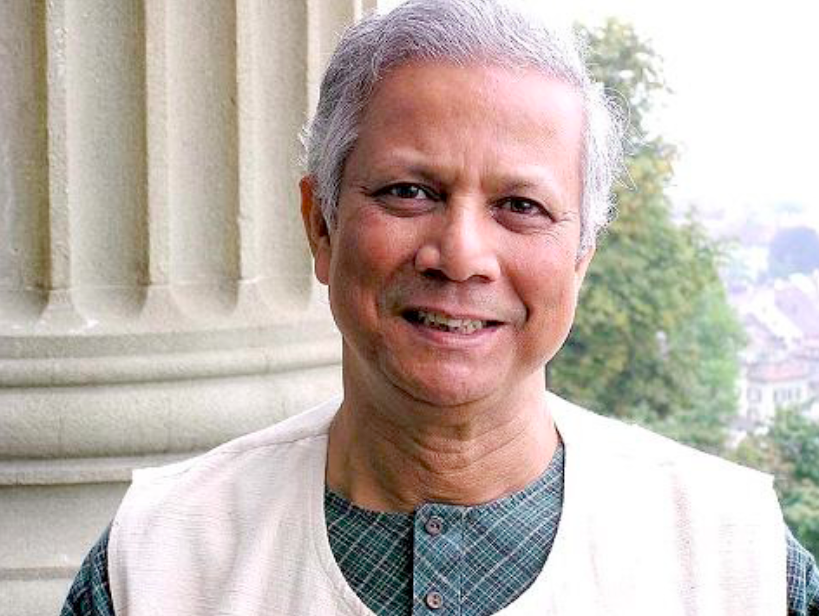 12
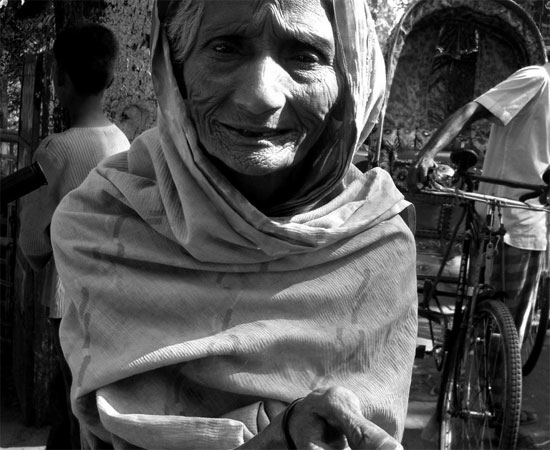 Motive
April-11-13
13
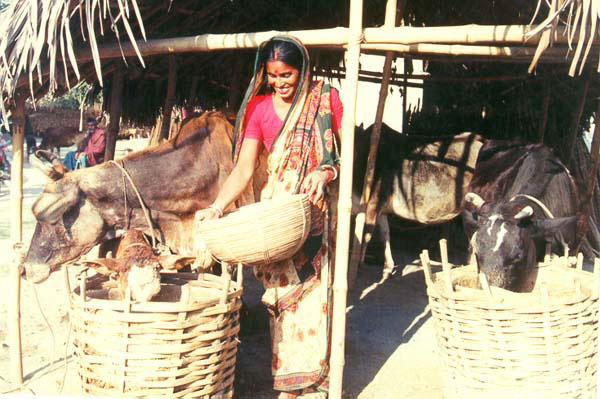 Intent
April-11-13
14
X
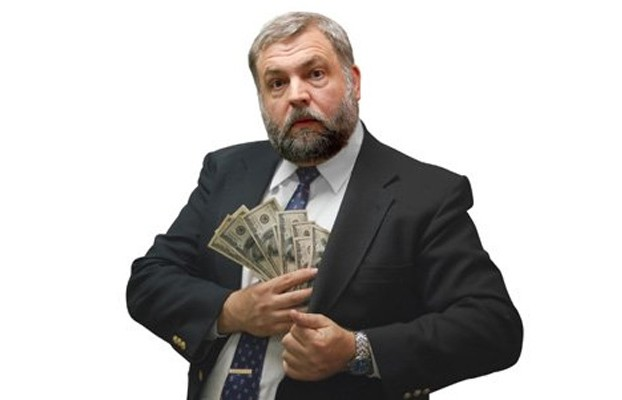 Permanence
April-11-13
15
What Motivates the Social Entrepreneur
“…it was an epiphanal experience…”
Ray Anderson, Interface Carpets
“I heard the same story again and again. Someone had experienced an intense kind of pain that branded them in some way. They said, ‘I had’ to do this. There was nothing else I could do.”
Jody Jensen, Ashoka
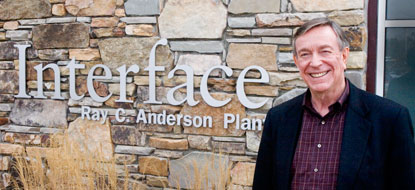 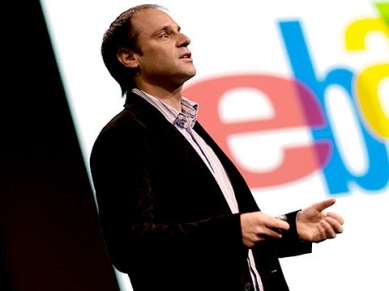 “I was teaching in one of the universities while the country was suffering from a severe famine. People were dying of hunger, and I felt very helpless. As an economist, I had no tool in my toolbox to fix that kind of situation.”
Mohammed Yunus, Grameen Bank
“…that made a real impression on me…”
Jeff Skoll, eBay, Skoll Foundation, etc.
Distinguishing Entrepreneurship from “Social Entrepreneurship”
Key Differences
Motivation
Innovation
Resourcefulness
Risk Taking
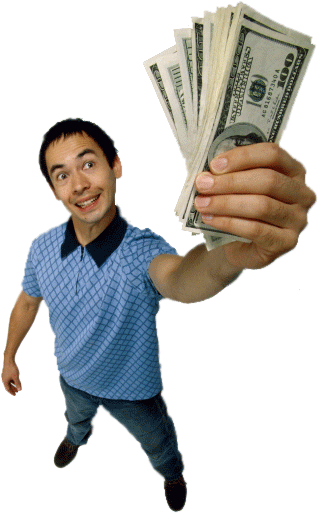 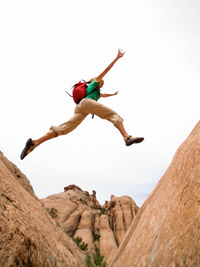 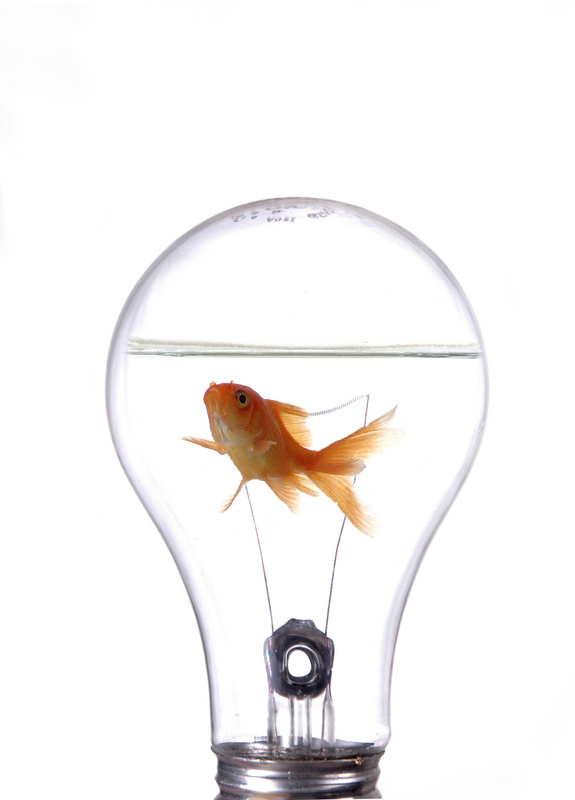 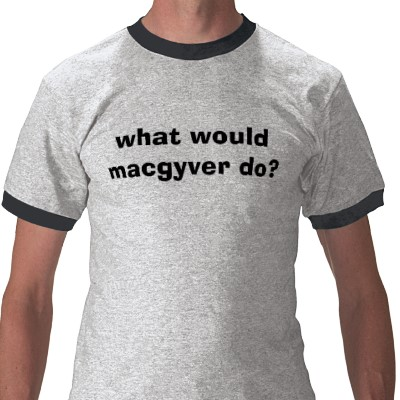 Traditional Entrepreneurship
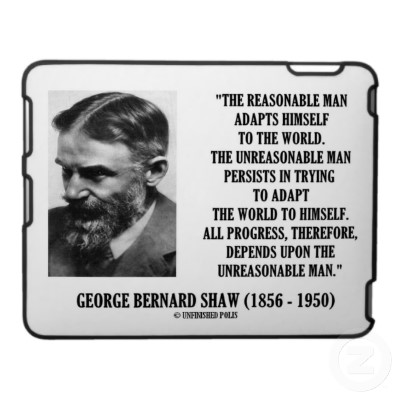 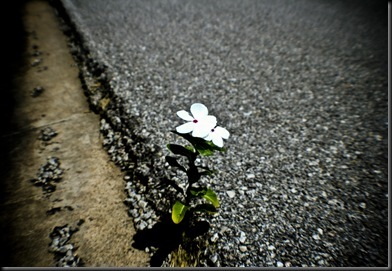 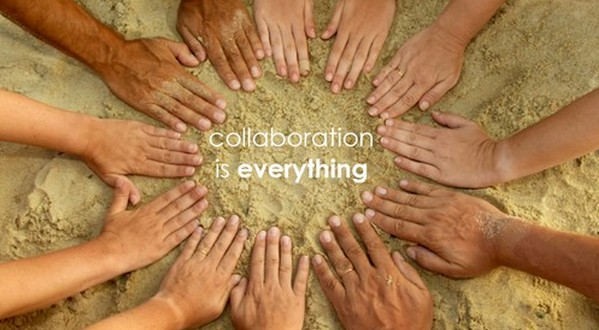 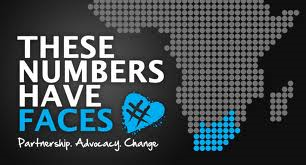 Social Entrepreneurship
From “building a product” to “building resiliency”
From “money” to “community”
From “competition” to “collaboration”
From “financial” to “unreasonable”
17
Other Differences
“Social entrepreneurs are not content just to give a fish or how to teach fish. They will not rest until they have revolutionized the fishing industry”
Bill Drayton
Focus on “systems thinking” and “systems change”:
“(Social entrepreneurs) work in areas where there is partial or total market failure…what distinguishes them is that they are prepared to strike a very different balance when it comes to creating value for those who would not normally be able to afford it”
John Elkington
Seek “profit” in traditionally unprofitable pursuits:
David Bornstein: “Why do you work on the kinds of projects you do? Why don’t you just want to make a lot of money?”

Fabio Rosa: “I am trying to build a little part of the world in which I would like to live. A project only makes sense to me when it proves useful to make people happier and the environment more respected, and when it represents a hope for a better future. This is the soul of my projects.”
Possess a strong “ethical impetus”:
18
Understanding Social Enterprise…
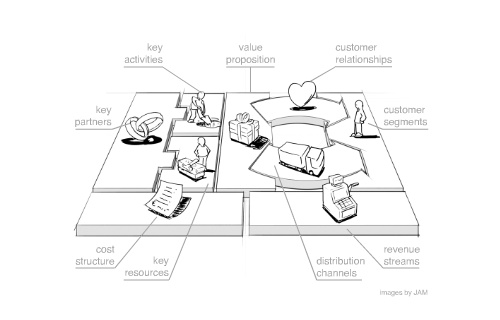 19
1. Product-Based
A business/business model that provides
products or services with social benefit.
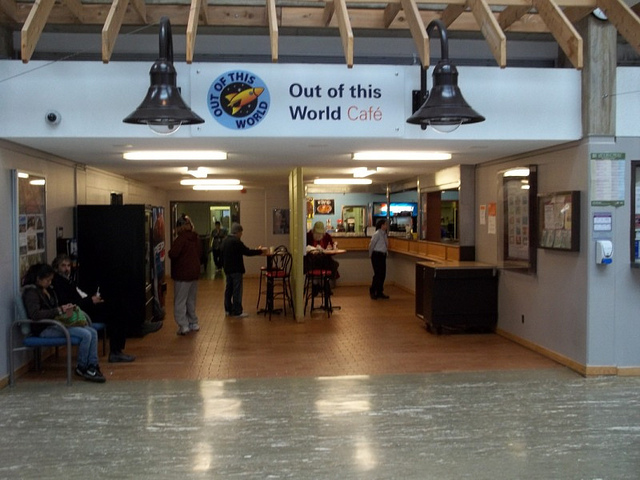 2. Employment-Based
A business that hires marginalized people 
in good employment opportunities.
3. Accessibility-Based
A business that maintains a purposely low profit margin 
to make their products accessible.
4. Tethered
   An enterprise started by a charity or non-profit that generates revenue for the organization.
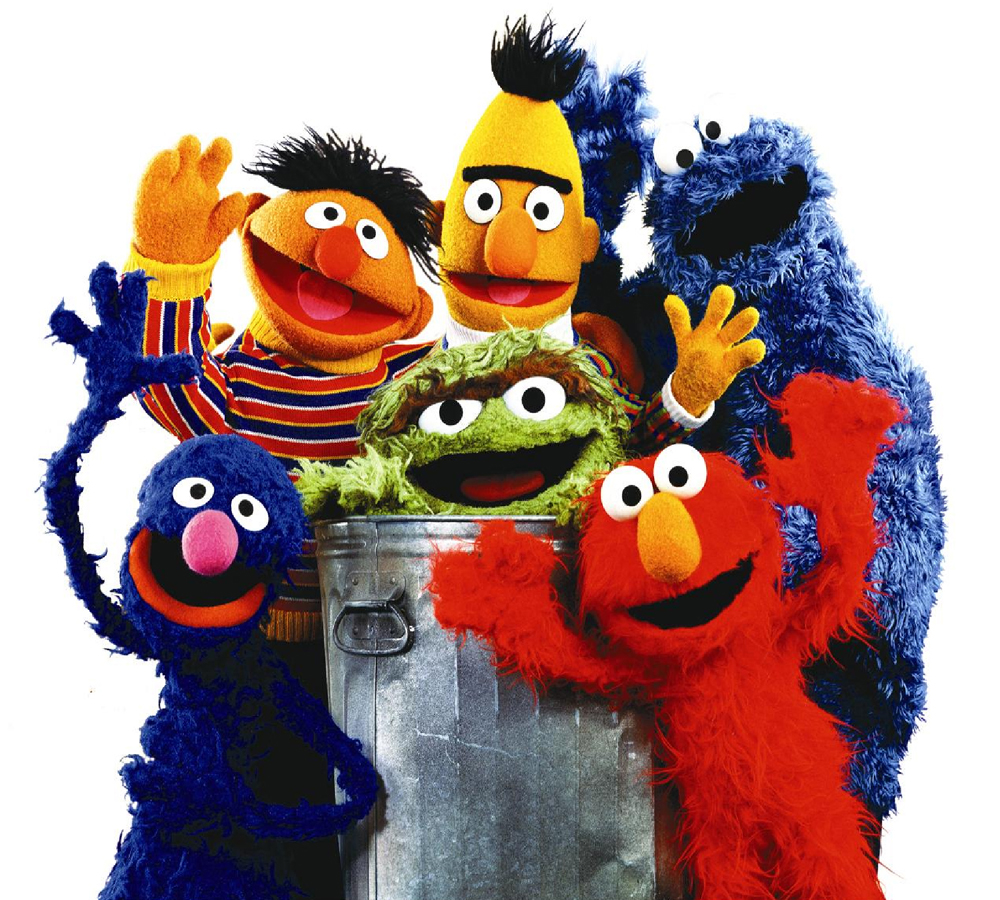 A Test…
I am:
A retailer
Sells goods at rates affordable by low-income individuals
Employs individuals with barriers to employment
Goals:
92% of imported goods from green factories
95% of waste redirected from landfill
Desire to be supplied 100% by renewable energy by 2015
Facts:
$115M raised for charity since 1995 ($18M in 2009)
Over 1,000 environmentally-approved products on sale
1700 new jobs created in Canada in 2009
Social Enterprise or Not?
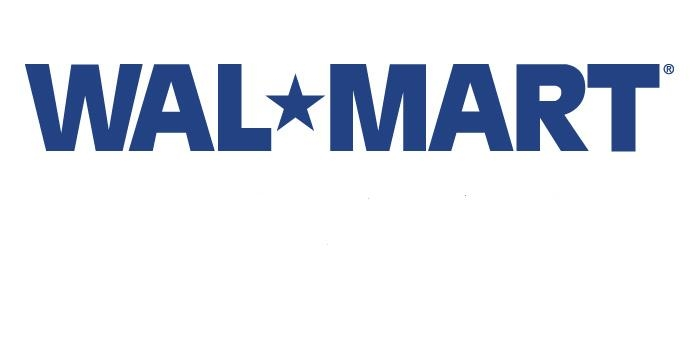 24
[Speaker Notes: Is Walmart a social enterprise – reason for, reason against

Goal – to distinguish SE from CSR, charity, etc]
A Test…
I am:
A café
84% of all coffee ethically sourced (goal of 100% by 2015)
Supports farmers by a) selling fair trade coffee, and b) providing loans to coffee growers
Purchase carbon credits to offset production 
Goals:
100% of cups to be reusable/recyclable
Use recycled/renewable materials in café construction
Organize a “month of service” (employees act as “change makers” in their communities)
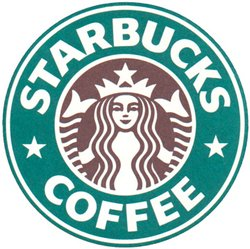 Social Enterprise or Not?
Facts:
Sells approx. 10% of all Fair Trade coffee globally
Almost 200,000 volunteer hours made by employees worldwide
Over 53,000 youth supported and engaged in community events
25
[Speaker Notes: Is Starbucks a social enterprise – reason for, reason against

Goal – to distinguish SE from CSR, charity, etc]
What “Social Enterprise” is and is not…
Distinguishing Traditional Business from “Social Enterprise”
Key Differences
A goal
A Product/ Service
A Transaction
A Legal Form
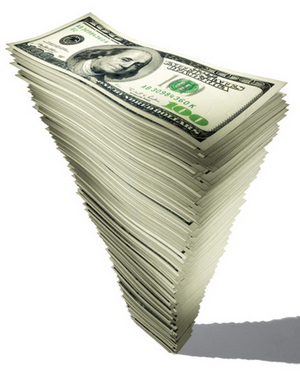 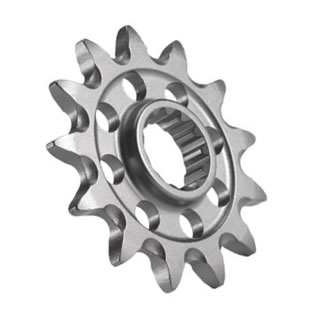 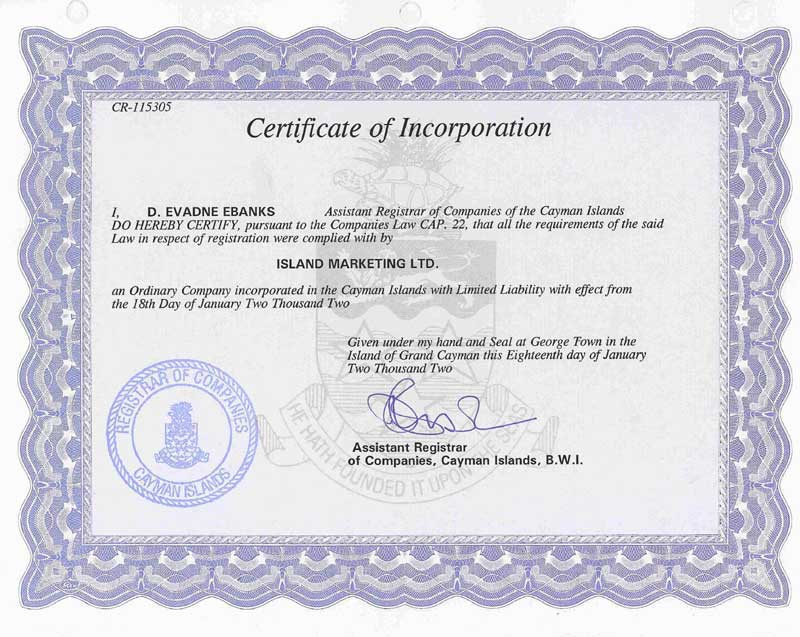 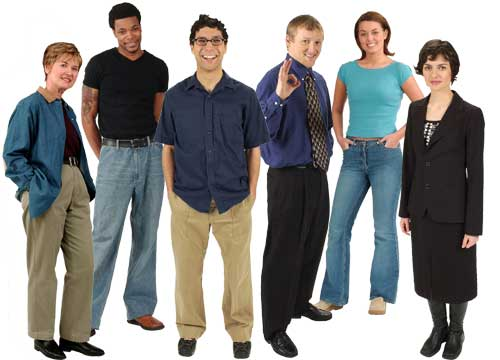 Traditional Business
Customers
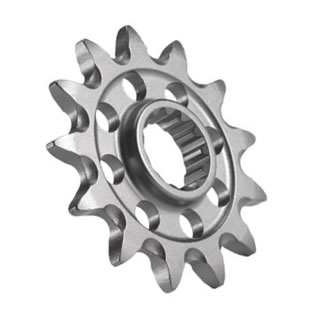 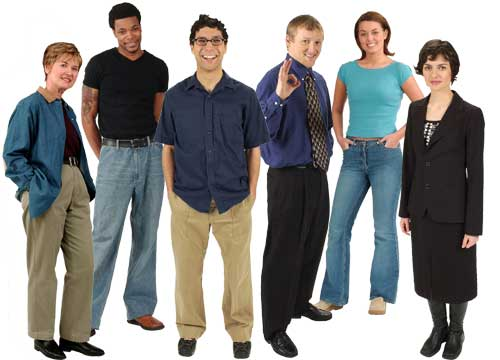 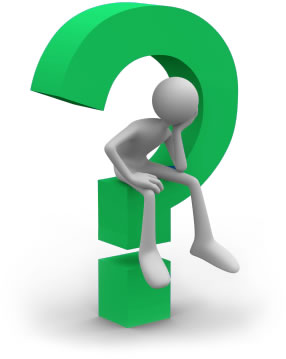 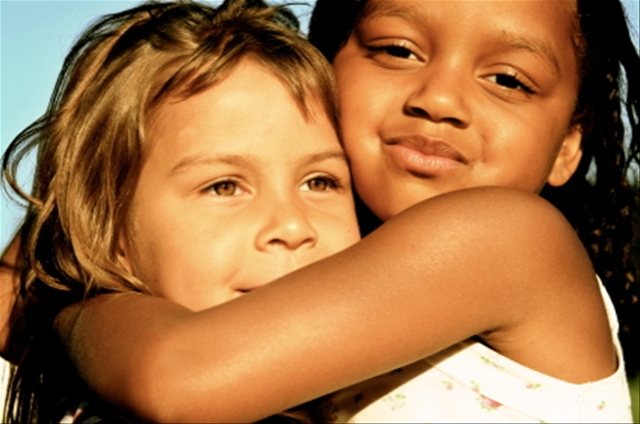 Customers
Social Enterprise
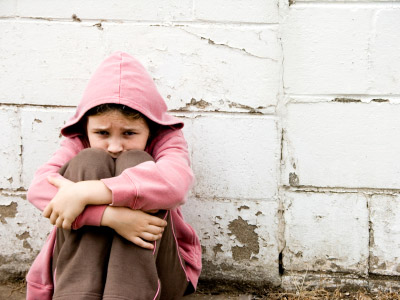 +
“Clients”
Infuse “Social Benefit” in the Value Chain
“Blended Value”
There is no “SE Legal Form”
Customers + Clients
27
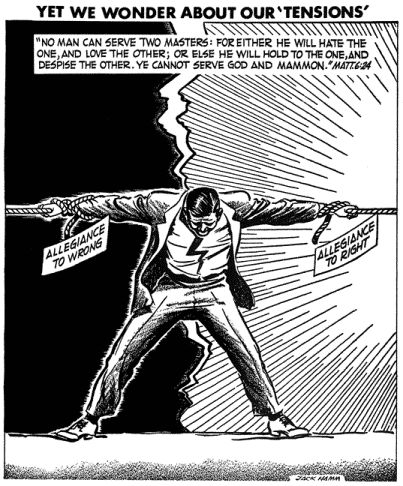 28
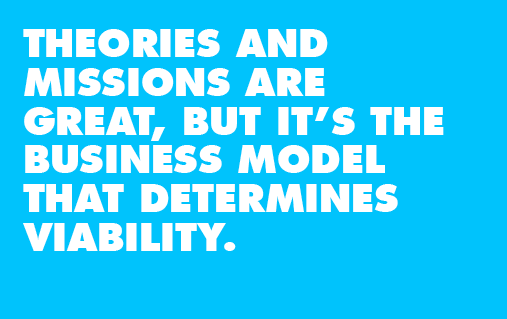 Opportunity Assessment: Step 1
Find a “pain” point!! – Everything Relies on This
“Pain”:
A need for a product or service that isn’t adequately satisfied by competitors or other substitutes
Tip: Focus on “pain first, product second”
The general tendency of social enterprise is to focus on “product first, pain second”
30
Opportunity Assessment: Step 1
How do you ID customer pain?
Empathy Mapping
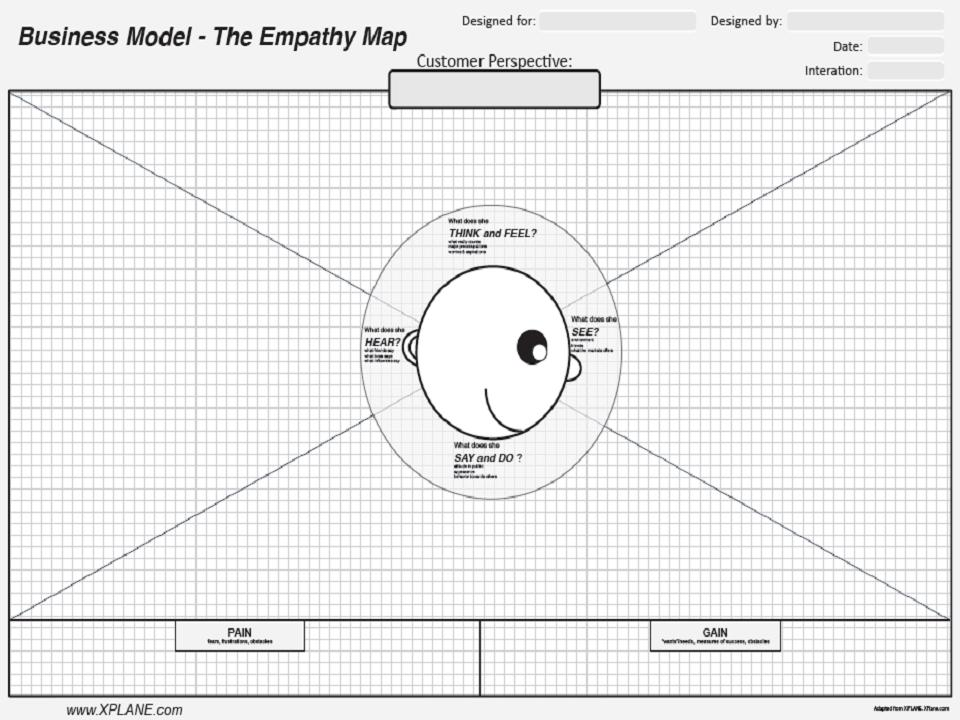 31
Opportunity Assessment: Step 2
Determine a business/revenue model!
Business Model Canvas
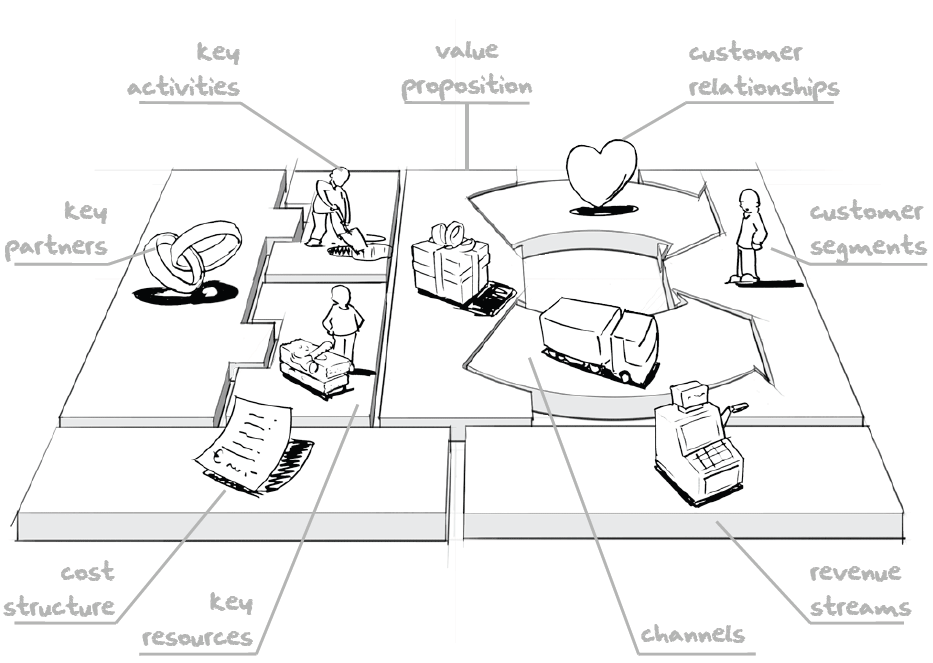 32
Opportunity Assessment: Step 2
Components of a Business Model
Customers
Do they have an unsatisfied pain point?
Are they willing to pay?
Are there enough of them?
The Offer
What value are you creating?
Does it alleviate customer pain?
Is it compelling?
Channels and Relationships
How does the customer receive the offer? (physical movement of the product)
What is the interaction between you and the customer? (the movement of information)
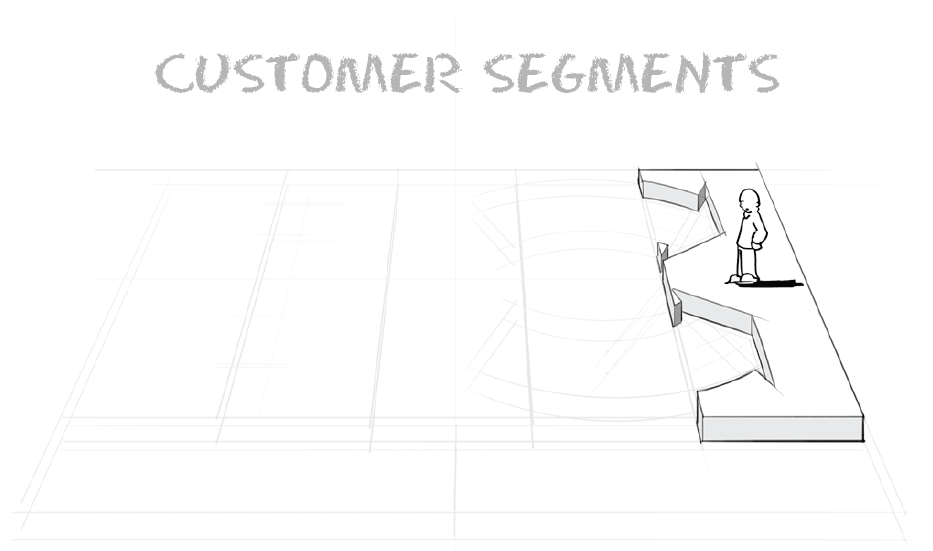 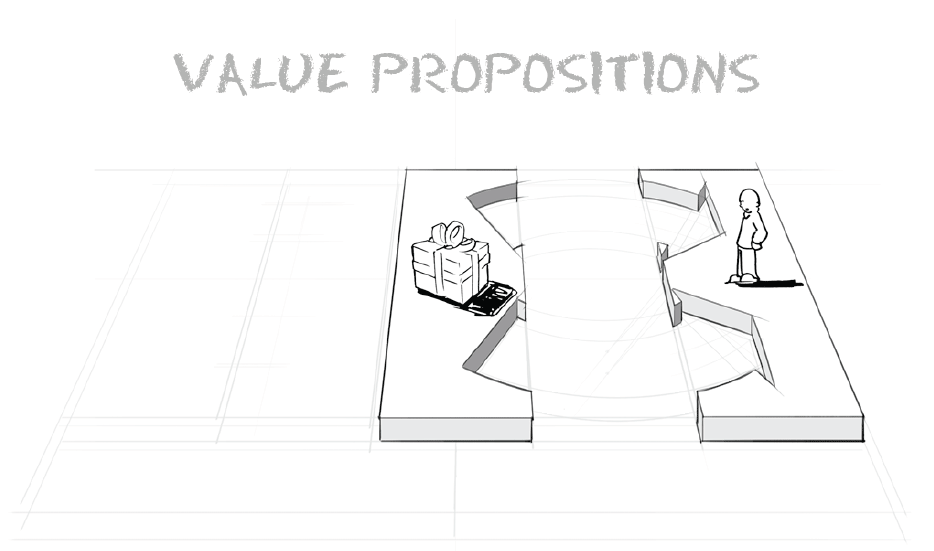 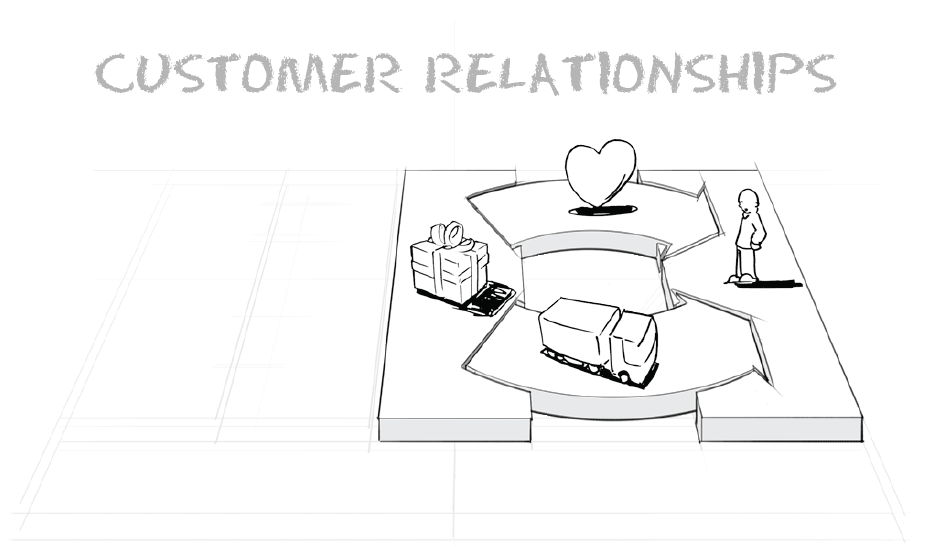 33
Opportunity Assessment: Step 2
Components of a Business Model
Revenue Streams and Cost Structure
How does cash flow into the company?
How does cash flow out of the business?
What is your pricing model?
Key Resources and Key Activities
What are your assets (human, physical, intellectual)?
What activities do you plan to undertake to generate value?
Key Partners
What partners are integral to enable the launch and operation of the business?
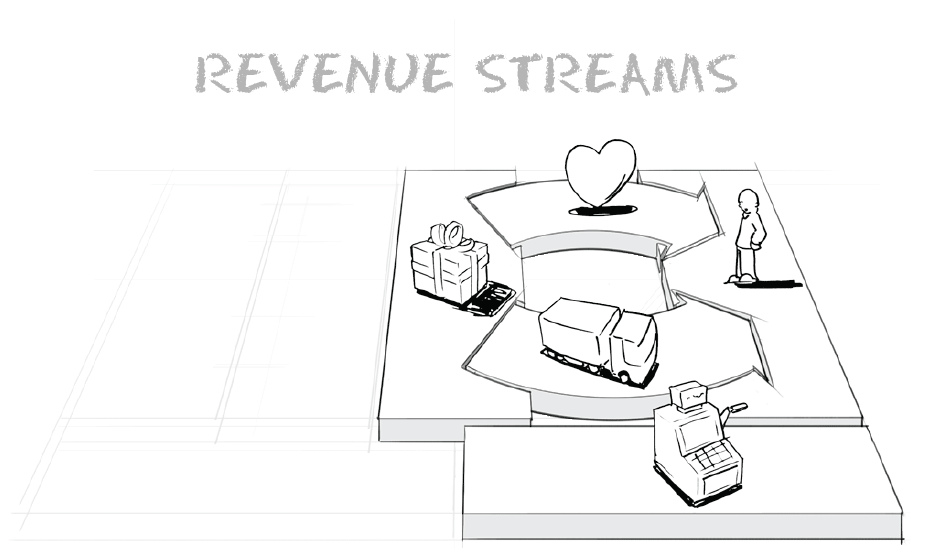 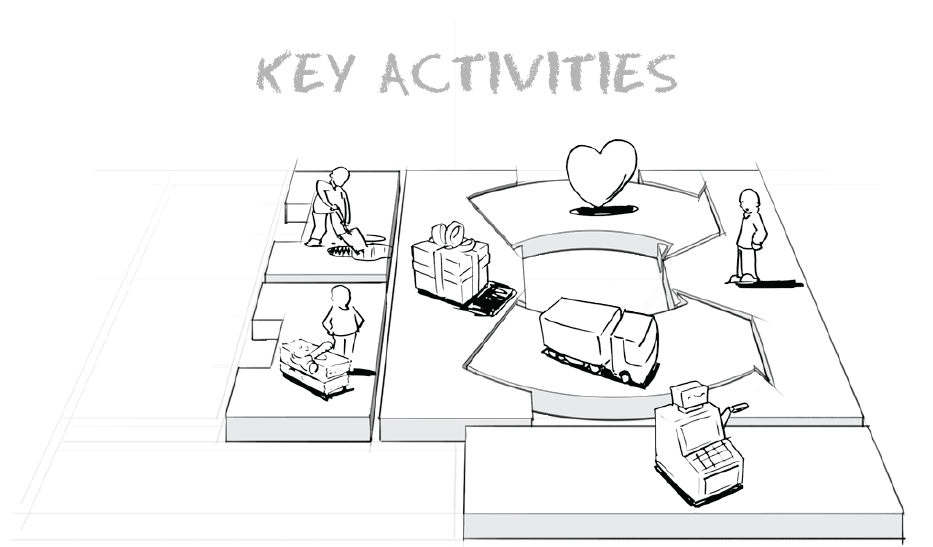 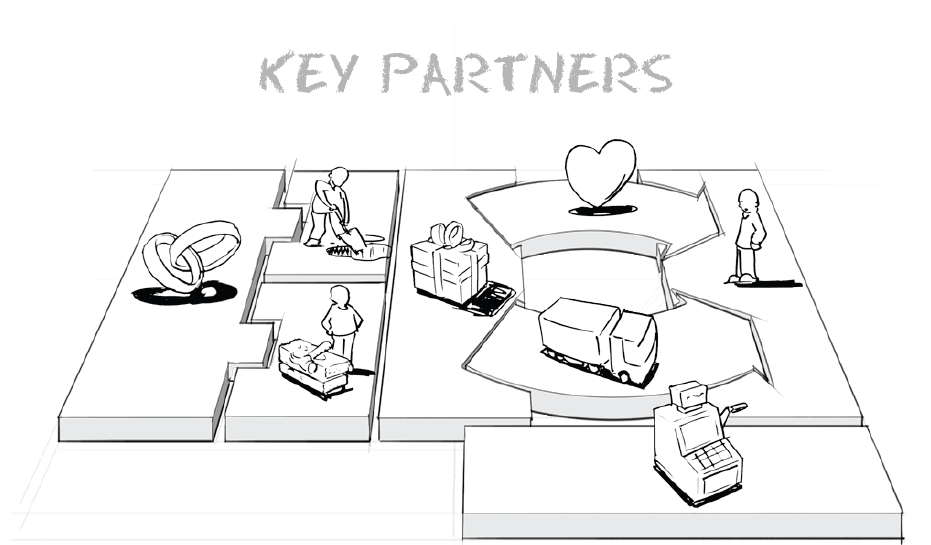 34
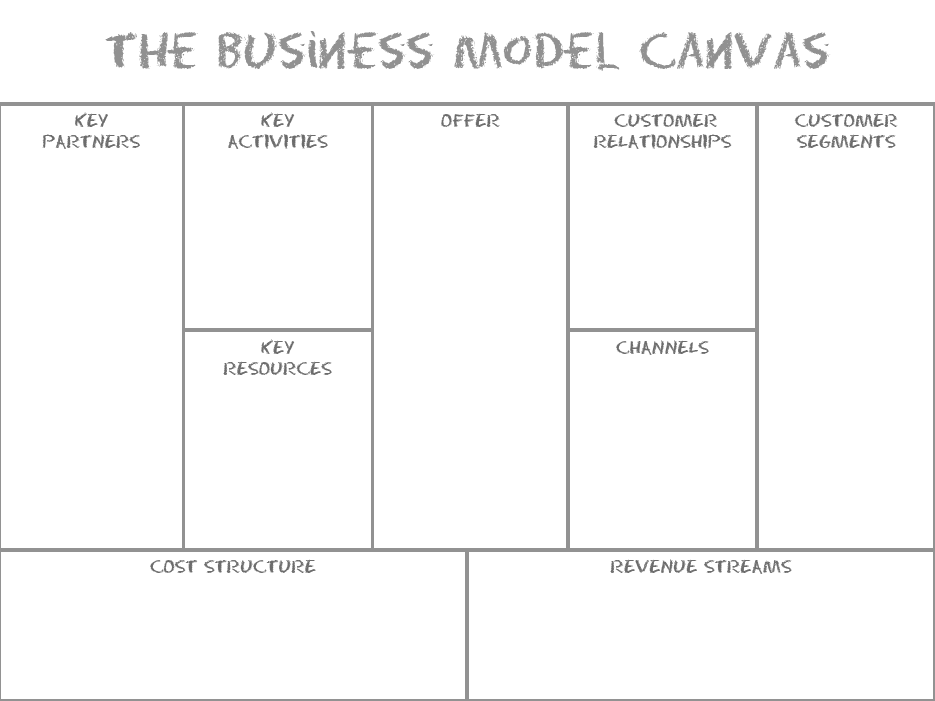 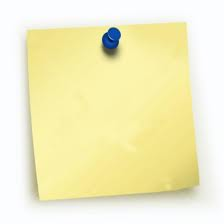 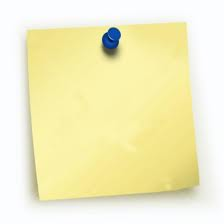 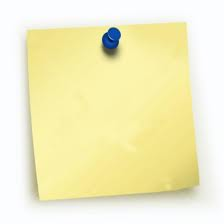 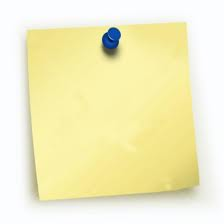 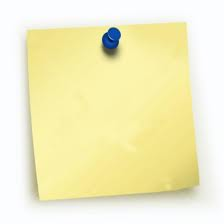 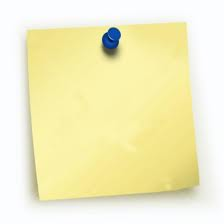 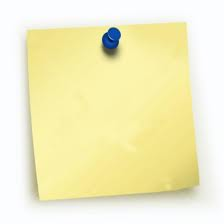 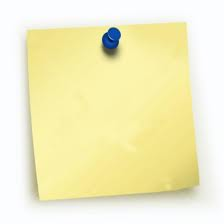 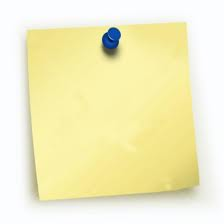 -Staff training
-Asset acquisition
-Marketing
-In-store Purchases
-Coffee
-Food
-Merchandise
-Locations
-Coffee making equipment
-Baristas
-Personal (Baristas)
-Online, print ads
-Coffee roasting/brewing
-Processing orders
-Adults that want a place to relax, work quietly, meet friends, etc
-Coffee shops
-Kiosks
-Farmers
-Suppliers
35
Tip…
Be a Business Model “Alchemist” – You need to go through the business model process many times in order to figure out which model best fits
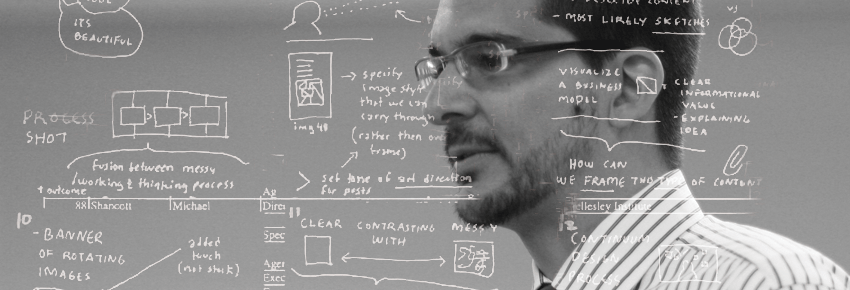 36
Are you Ready to Start a Social Enterprise?
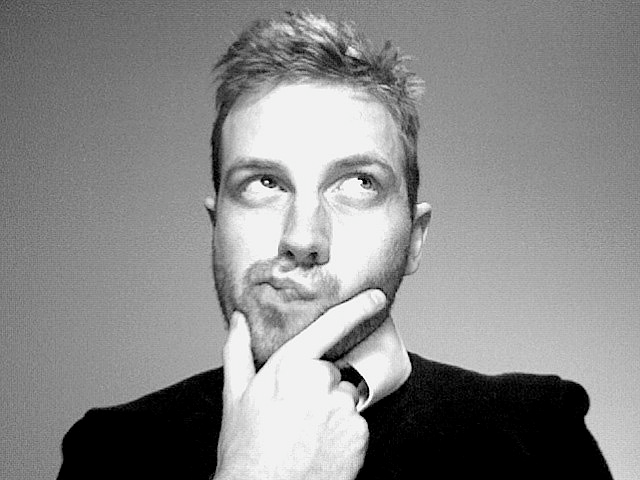 37
Identify “Readiness” for SE
“Idea Jams”
A technique for:
Brainstorming social enterprise ideas 
Brainstorming how social enterprise “fits” with your congregation

Steps:
Arrange participants in “teams”. Each team identifies a “seed” of an idea (Example: “members of our congregation are artists – can we turn this into a social enterprise?”)
The team then brainstorms on how to make the seed idea a reality. Brainstorming lasts 30-40 minutes
After a short break, the teams dissolve and new teams are arranged. The new teams then re-brainstorm on the work done prior to the break
Brainstormed ideas are then reviewed as a full group
Set up: arrange tables and place flip charts and markers on tables to brainstorm on. Make the brainstorming visual!
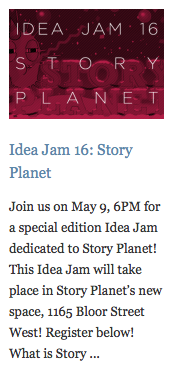 38
Identify “Readiness” for SE
Complete the following Checklist:
How do you plan generate income in the social enterprise?
Will you sell a product or a service?
How do you plan to capitalize the social enterprise?
Does the business align itself to equity/debt/philanthropic capital?
What terms do you need to see in the investment?
What is your risk tolerance?
Are you willing to take a loss for 1-2 years before profitability?
How much flexibility do you need?
Do you need independence in decision making/target setting?
Identify “Readiness” for SE
Do you have entrepreneurial “zeal”?
Thank You
Norm Tasevski, Co-Founder and Partner
Venture Deli
April-11-13
41